Activity-aware adaptive compression:a morphing-based frame synthesis application in 3DTI
Proceedings of the 21st ACM international conference on Multimedia. ACM, 2013
1
Outlines
Introduction
System components
Activity-Aware Adaptive compression
Evaluation
Conclusion
2
Introduction
3DTI platform : the TEEVE Endpoint
Kinect camera, head-mounted display, user’s mobile phone
Different types of user activities, different tolerance
Activity-Aware Adaptive Compression (A3C)
Activity recognition + Morphing-based Frame Synthesis (MBFS)
Evaluation
Objective compression
Subjective user study
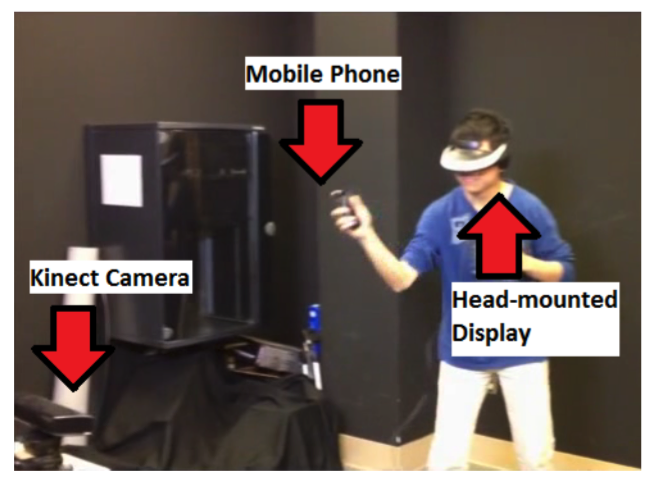 3
[Speaker Notes: https://www.youtube.com/watch?v=3fke-Mm-5Vo]
System Components
TEEVE Endpoint
Handles the 3DTI data and
   provides APIs to developers
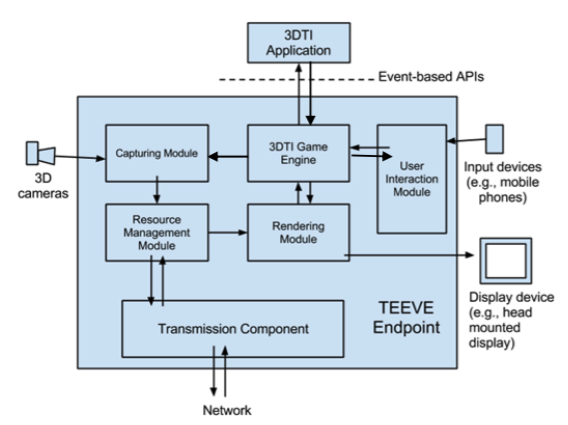 4
Activity-Aware Adaptive Compression
Activity recognition

Frame deduction

Frame amendment
5
Overview
6
Activity Recognition
Storytelling : sitting in the center of  the 3DTI

Speech : standing in the center of the 3DTI

Exercise learning : slow movements

Gaming : fast movements
7
[Speaker Notes: 10 participants]
Frame deduction and amendment
Morphing-based Frame Synthesis (MBFS)



Activity-Aware Frame Deduction
Participants give Mean Opinion Score (MOS) to represent Quality of Experience (QoE) 
Just Noticeable Difference (JND) perceptual thresholds of synthesized frames per second (SFPS)
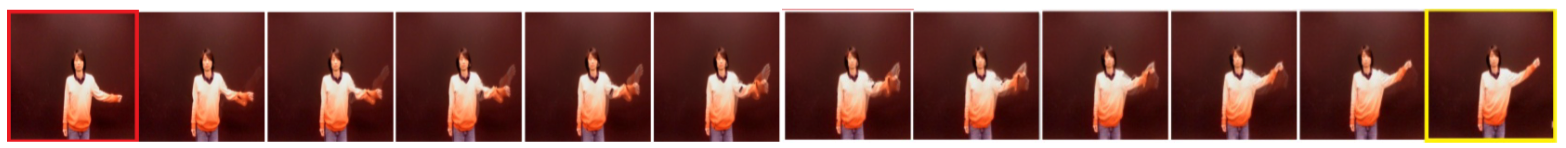 8
[Speaker Notes: JND對於某一特定的感官刺激所能察覺的最小改變]
Evaluation
Objective Metric : Compression Ratio
Imperceptible mode (90% of QoE)
Acceptable mode (80% of QoE)
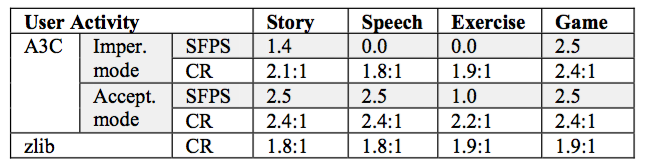 9
[Speaker Notes: CR = uncompressed / compressed]
Evaluation
Subjective Metric : Gameplay Experience
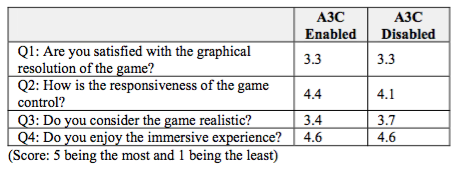 10
Conclusion
A3C brings 25% more bandwidth saving comparing to existed compression scheme of 3DTI without compromising the user experience
11
Progress update
Done
Test for recording videos on Arduino
Smart Bike’s ppt file

Todo
Clean up the codes
Classify papers I found
12